Муниципальное автономное учреждение дополнительного образования «ДЮЦ» г. Гусева
Советы вокалистам перед выступлением
КОВАЛЬ ТАМАРА АЛЕКСЕЕВНА   ПЕДАГОГ ДОПОЛНИТЕЛЬНОГО ОБРАЗОВАНИЯ ВЫСШАЯ КВАЛИФИКАЦИОННАЯ КАТЕГОРИЯ
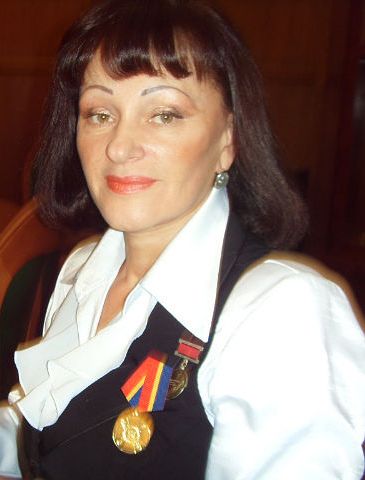 Сегодня - концерт! И все вроде бы хорошо – текст выучен, песня спета, наверное, раз двести. Но что это? Впереди желанная сцена, а ноги предательски дрожат и подкашиваются?
Я уверена, что мои советы помогут Вам выйти на сцену и использовать ресурсы
своего организма на максимум!
За несколько часов до выступления распойтесь. 
			Ведь это будет залогом успешного 		звучания!
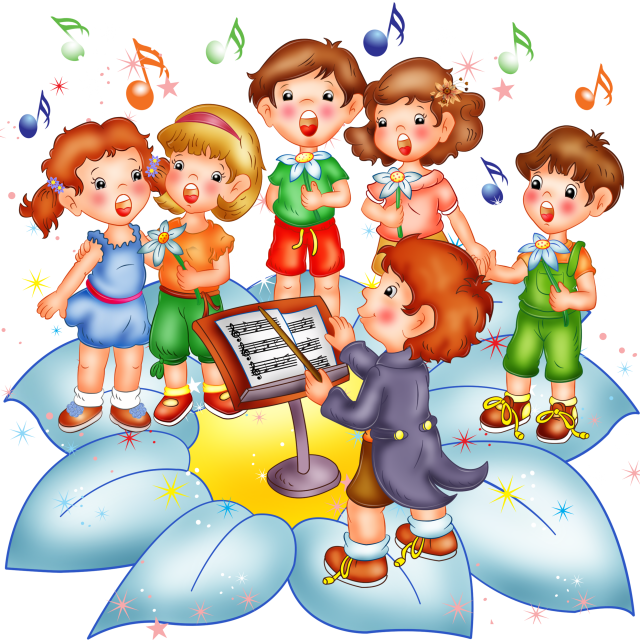 Займитесь дыхательными упражнениями. 
	Минут за десять до выступления сделайте дыхательную гимнастику. Поступление кислорода в организм поможет Вам быстро успокоиться, а размеренное дыхание обеспечит ровный пульс.
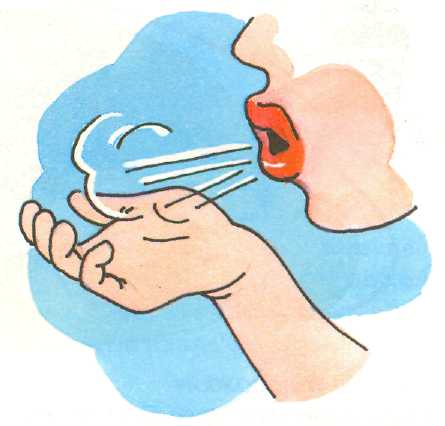 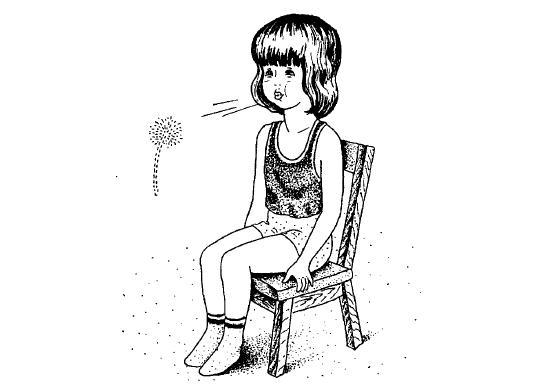 Следите, чтобы горло не пересыхало. Вокалист обязательно должен отслеживать степень увлажненности своих голосовых связок. 
				Перед выступлением это правило                                               			важно вдвойне. Держите при себе 			емкость с негазированной водой 			и, при необходимости сделайте 			пару глотков.
	
ВАЖНО!!! Не пейте 
залпом,  иначе не 
сможете работать на 
сцене в полную силу.
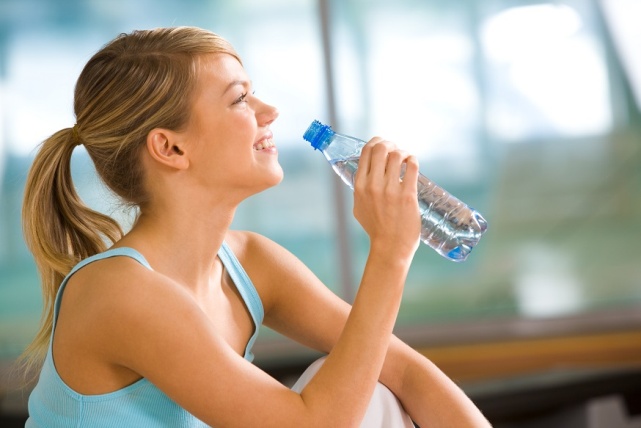 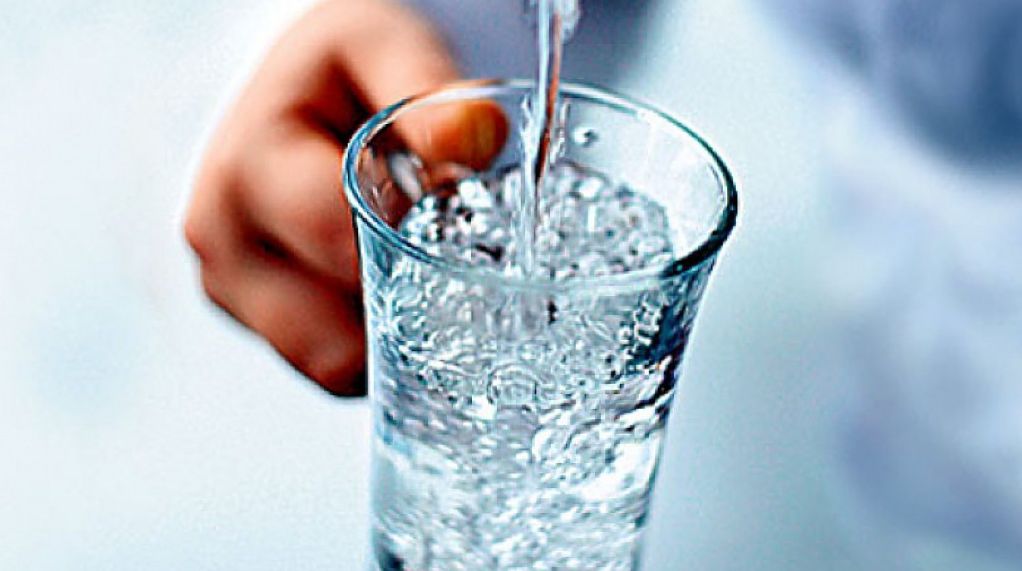 Расслабьтесь. Постарайтесь максимально расслабить мышцы тела. В ожидании своего выступления займите удобную позу. Не надо бегать из угла в угол, этим Вы только собьете дыхание и начнете еще больше волноваться.
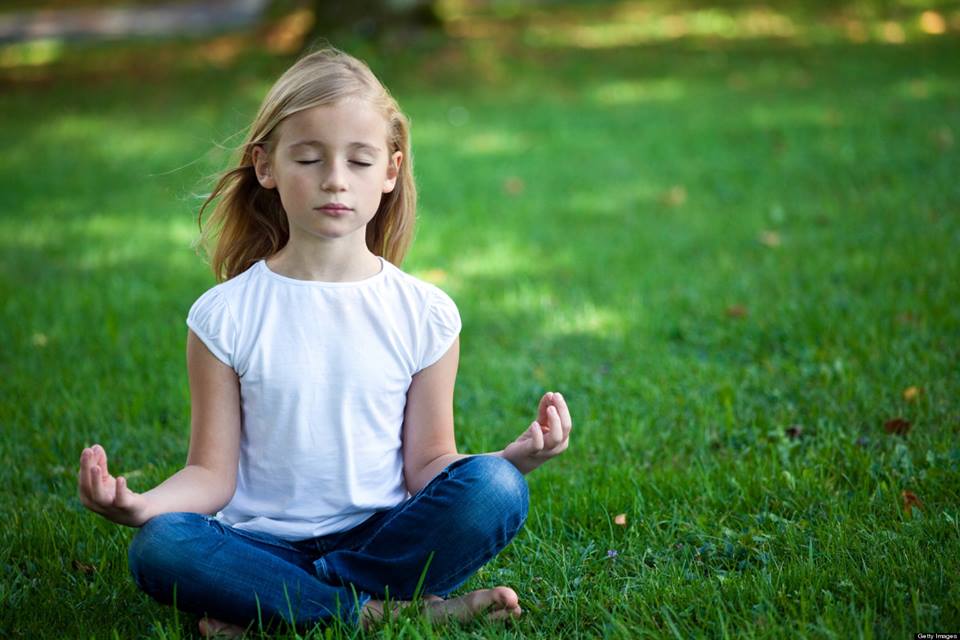 Подумайте о хорошем. Действительно хорошем моменте, который происходил с Вами. Вспомните моменты полета на уроках вокала.
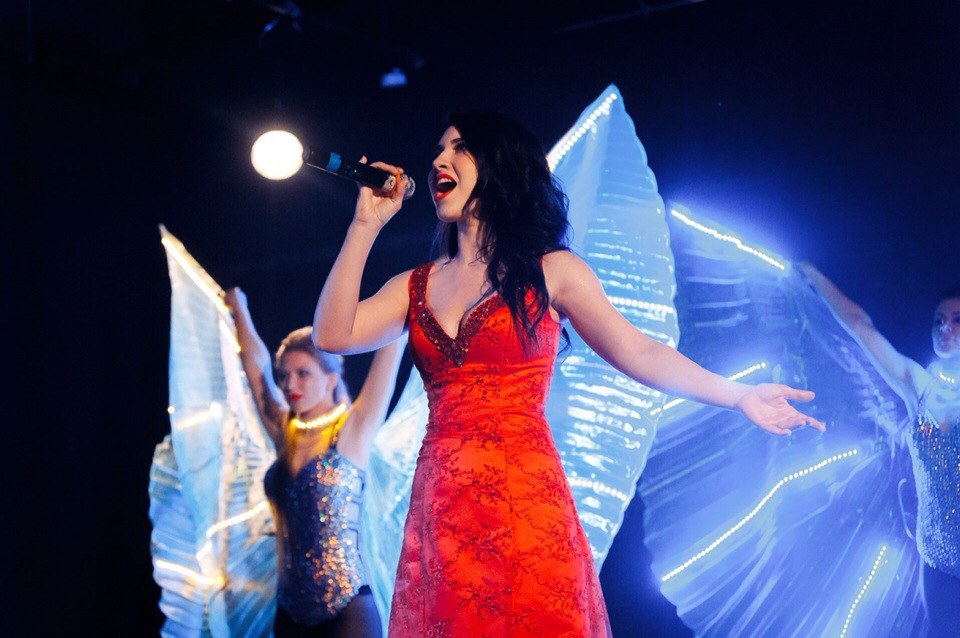 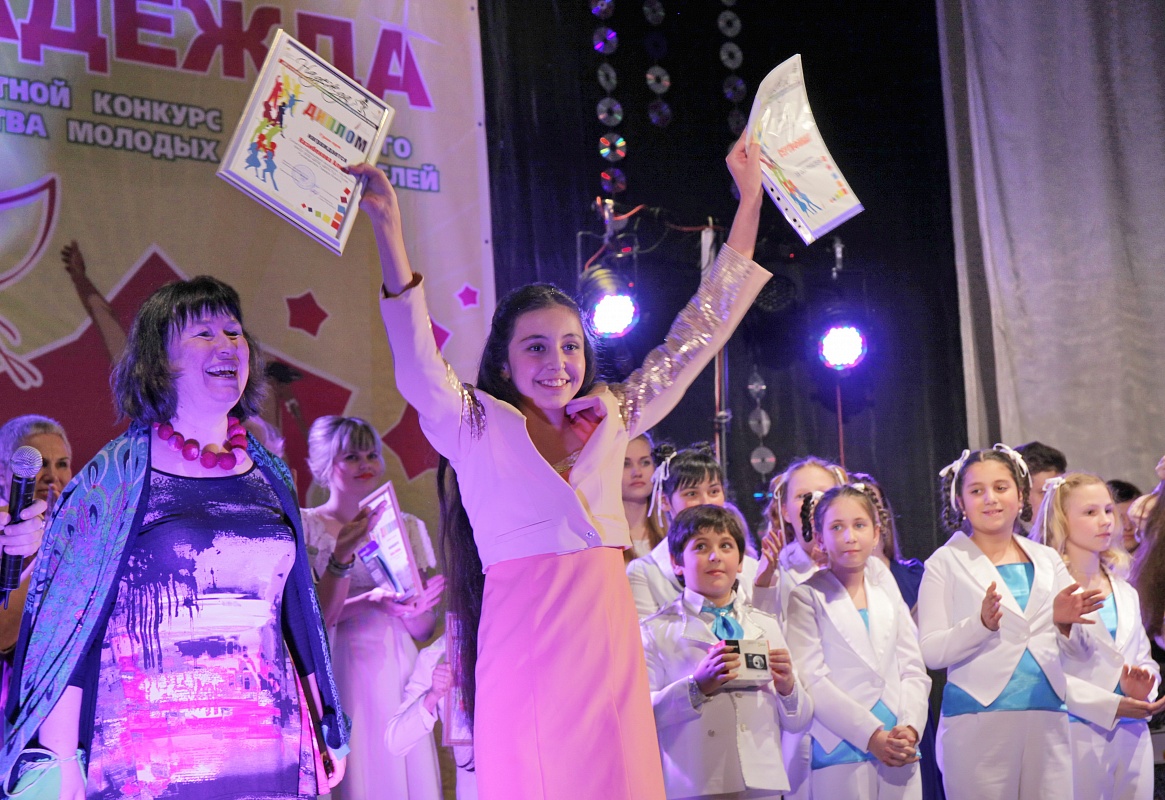 Поговорите, чтобы расслабить мышцы лица. Вы можете пообщаться с кем-нибудь или поговорить скороговорки. Следите, чтобы во время скороговорок у Вас было размеренное дыхание.
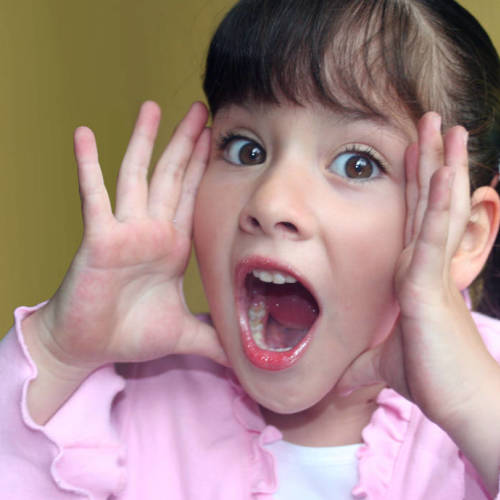 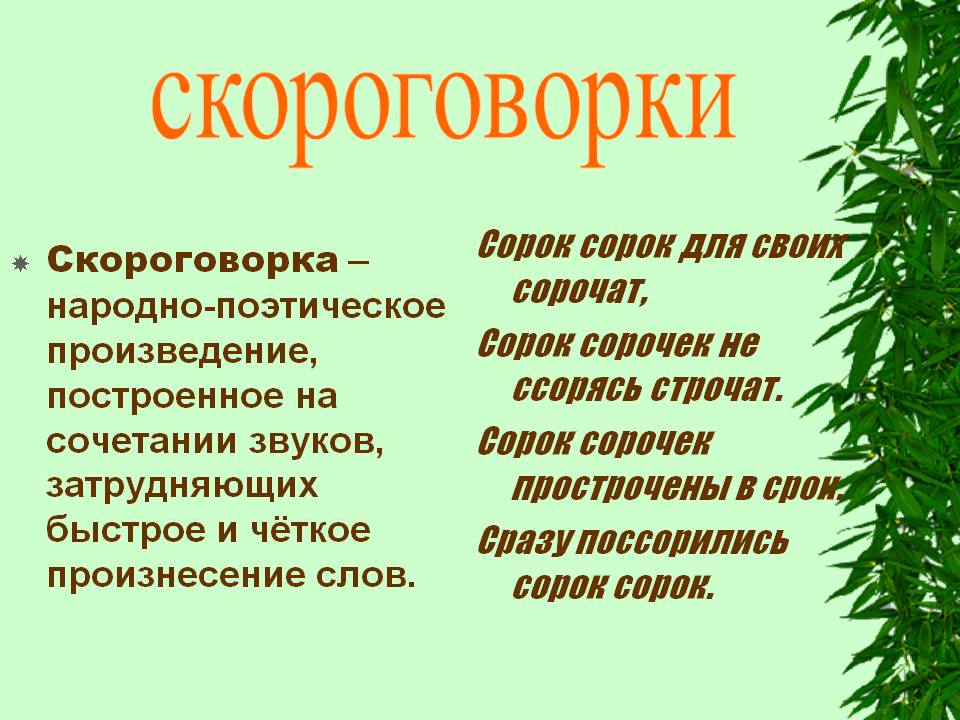 Не повторяйте песню. Не стоит пытаться выучить неудавшийся сложный пассаж или, тем более, кусок текста. Поэтому лучше трудитесь на занятиях вокала!
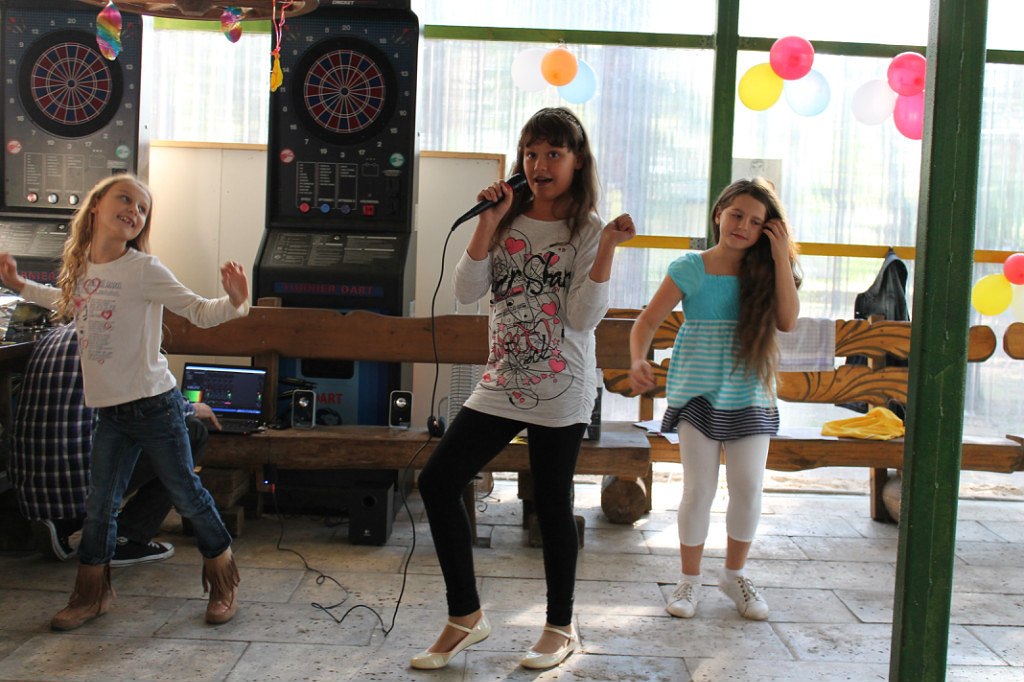 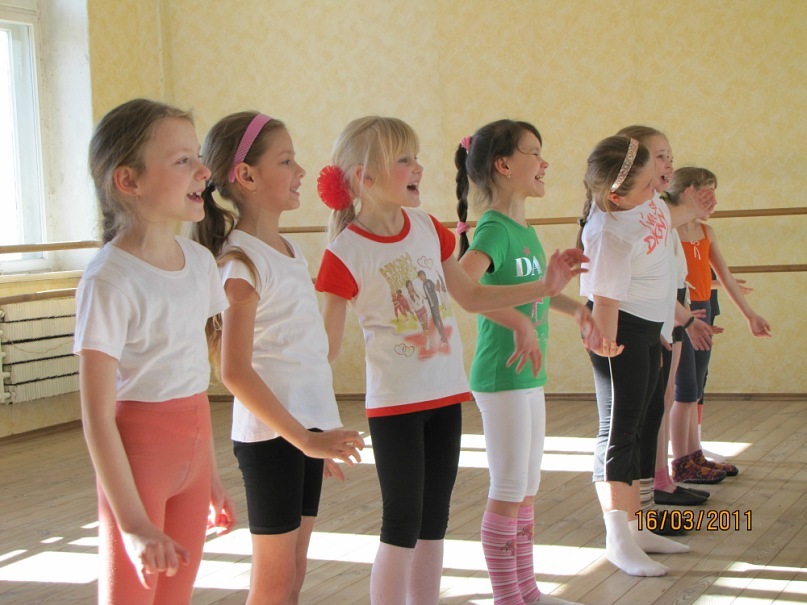 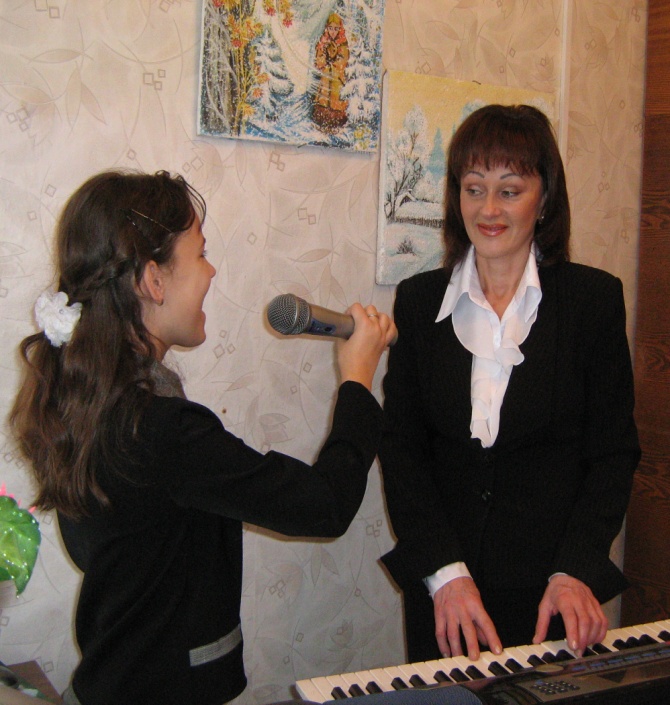 Настройтесь на лучшее. Не на рукоплещущий зал, а на свое хорошее выступление. Подумайте о хорошем. Подумайте о хорошем еще раз. 			Улыбнитесь. Готовы?
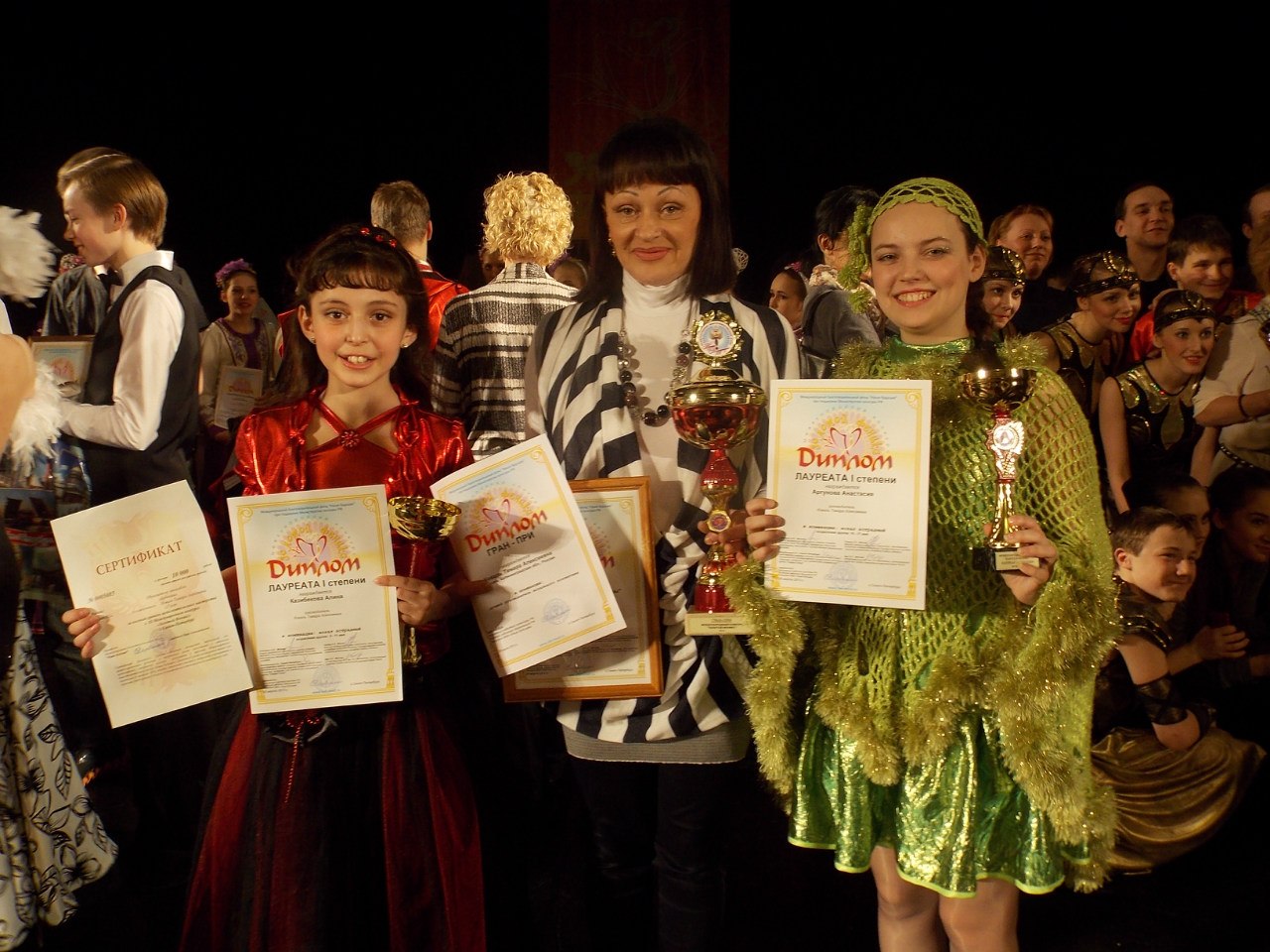 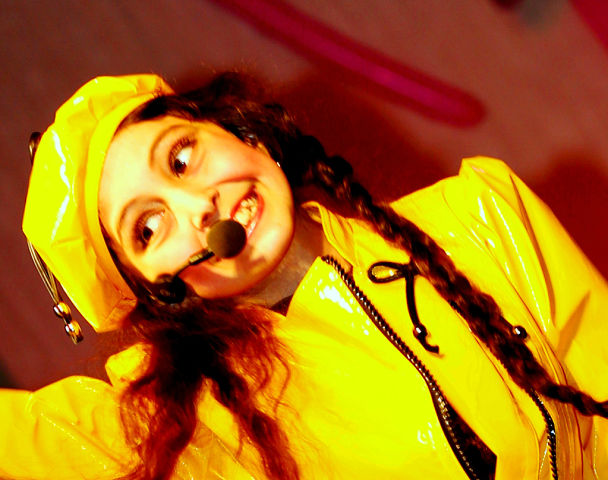 Выходите на сцену смело. Помните, на время Вашего выступления сцена – Ваша собственность. Выходите на сцену, Вы на ней хозяин. У Вас все получится!!!
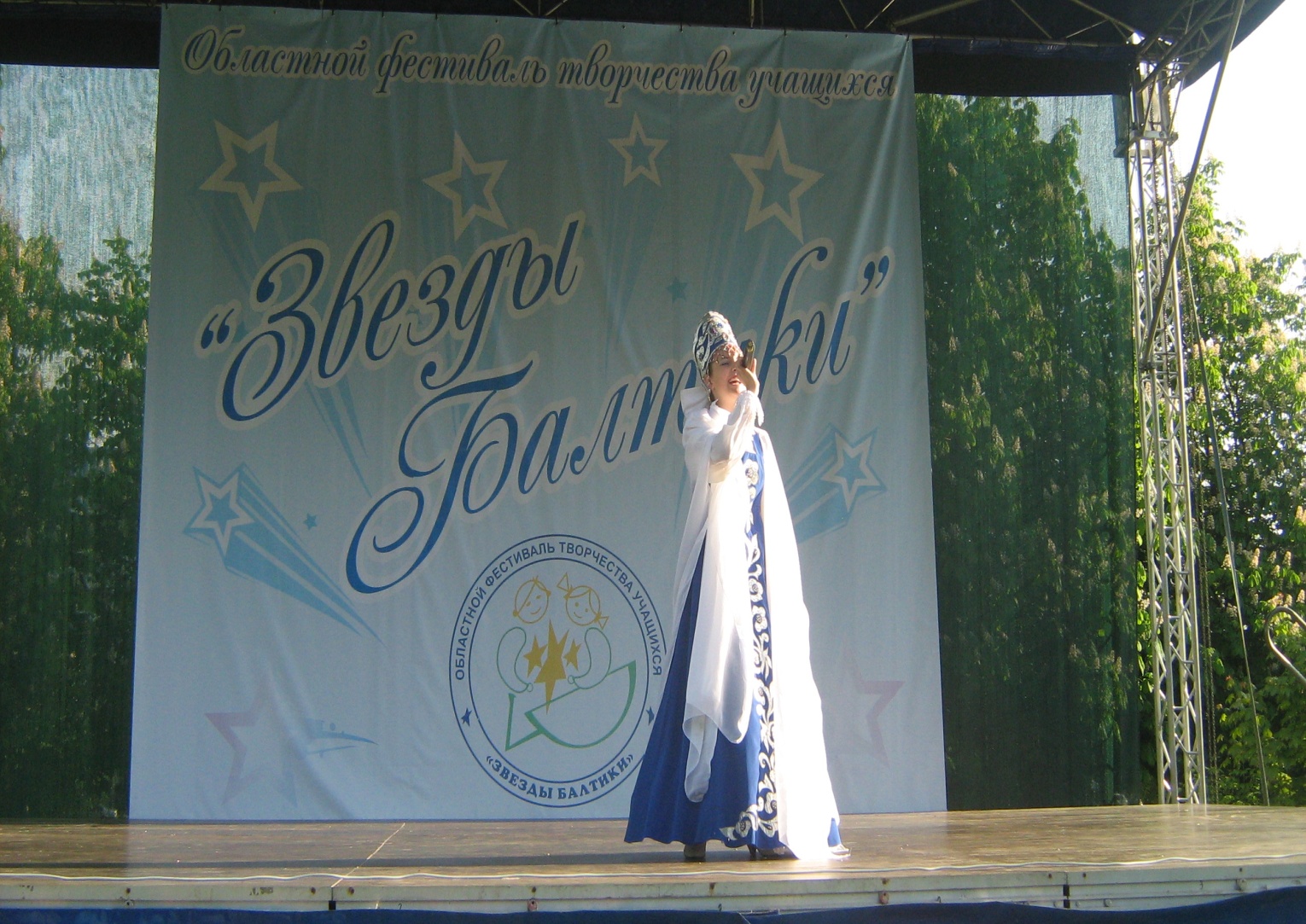 И вот ведущий объявил Вас. Первый шаг…стоп! Последнее правило.
Насладись моментом сполна! Ты упорно трудился, чтобы тебе посчастливилось выступить на сцене и показать свой талант людям. 
	Теперь настало это время. 
				ЦЕНИ ЭТО!!!
СПАСИБО ЗА ВНИМАНИЕ!!!
Коваль Тамара Алексеевна

E-mail:     tamara_koval@bk.ru

   Группа вконтакте 
Образцовый ансамбль «БУБЕНЦЫ"

https://vk.com/club1503735